PISA for Development
Three issues with target populations
Low level of lower secondary school completion rates 
High percentage of over-age students
Low level of literacy among those dropping out after 5-6 years
High probability that 15-year-olds are out-of-school
Lower secondary school completion rate
Senegal (2010 DHS): 15% 
Cambodia (2010 DHS): 34% 
Zambia (2007 DHS): 40%

Net secondary school enrolment rate
Guatemala (2011 ENCOVI): 44%  
Ecuador (2011 EESD): 79%
Senegal
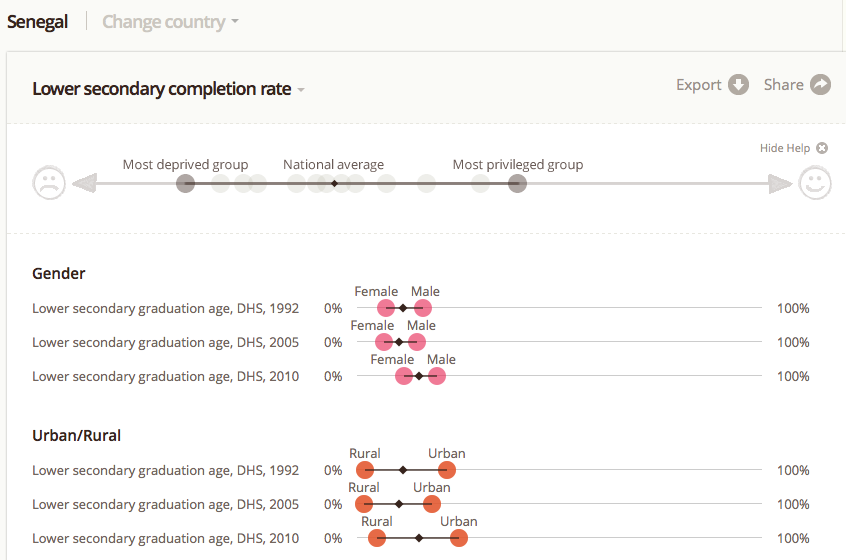 Cambodia
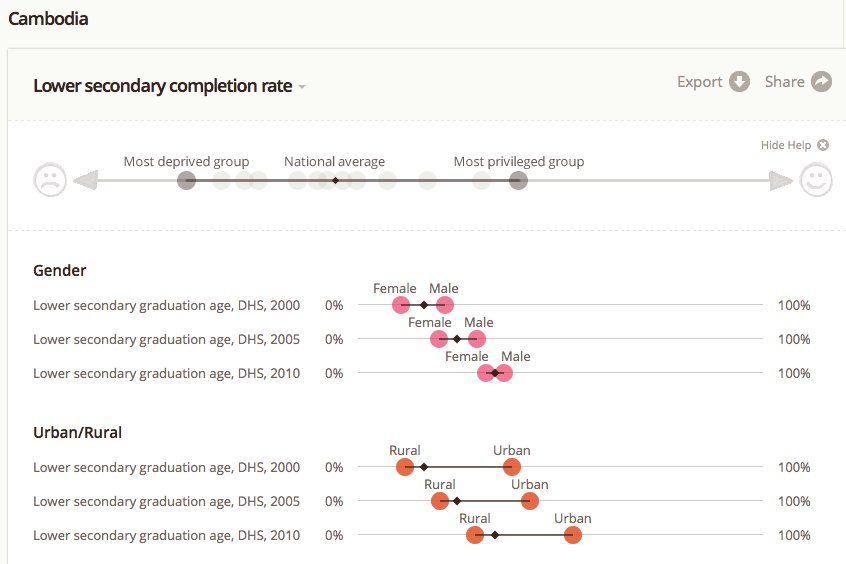 High probability that 15-year olds are not in the expected grade
Percentage of primary school age children who are at least two years older than expected for their grade
Zambia (2007 DHS): 50%
Cambodia (2010 DHS): 42% 
Senegal (2010 DHS): 14%
Over-age students
Zambia
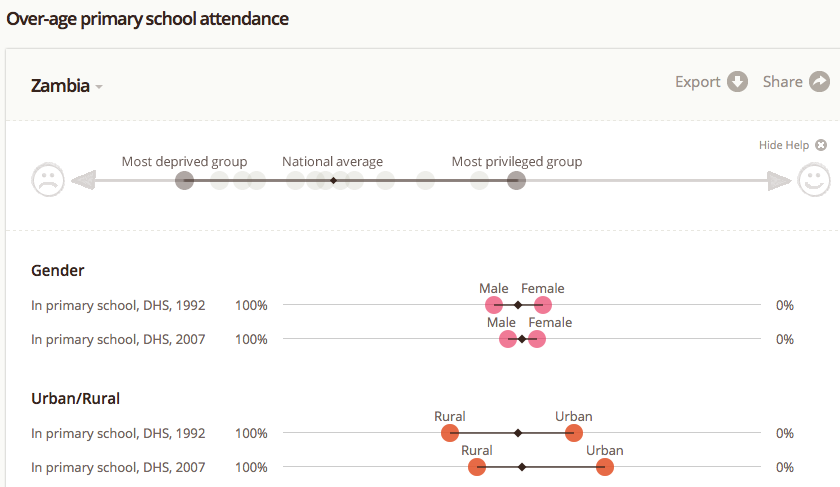 Over-age students
Cambodia
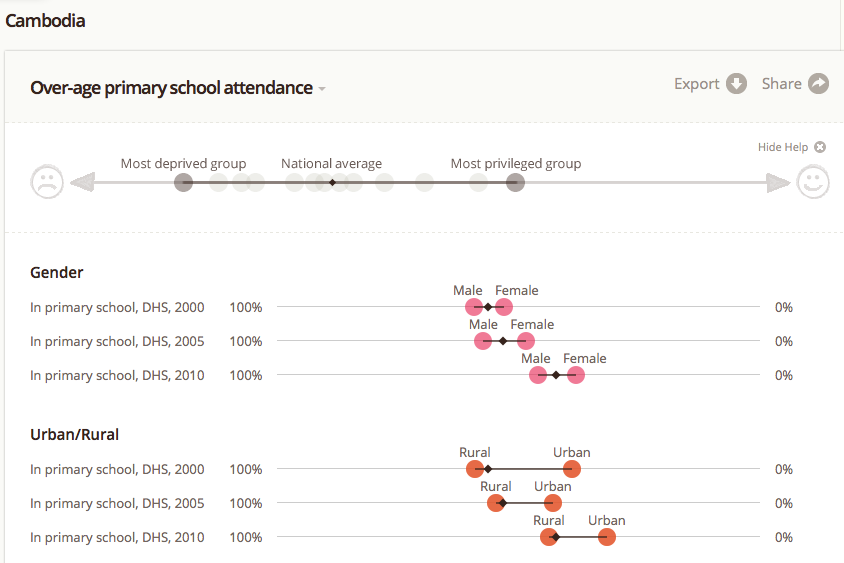 Over-age students
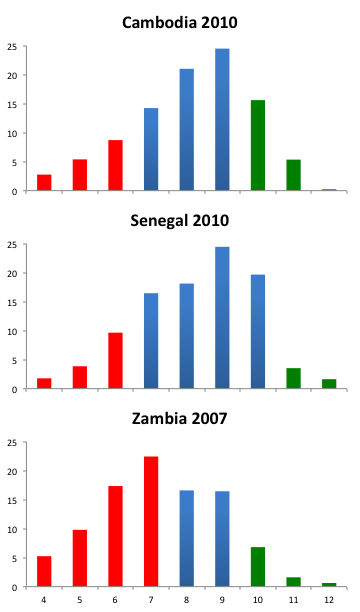 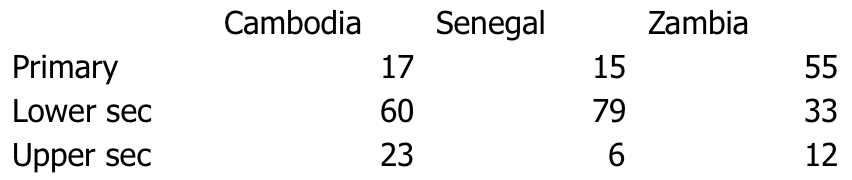 Literacy of dropouts
Literacy rate after 5-6 years of school
Zambia (2007 DHS): 41%
Senegal (2010 DHS): 48% 
Cambodia (2010 DHS): 56%
Literacy of dropouts
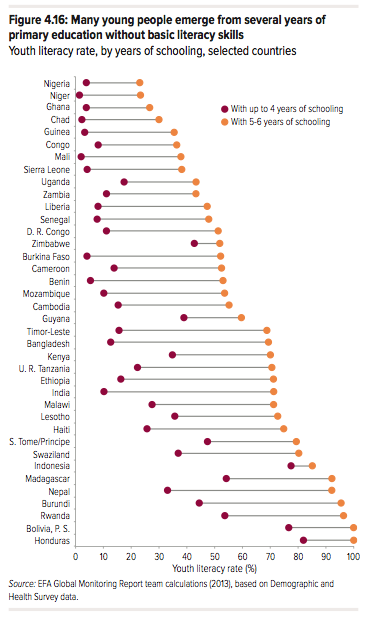